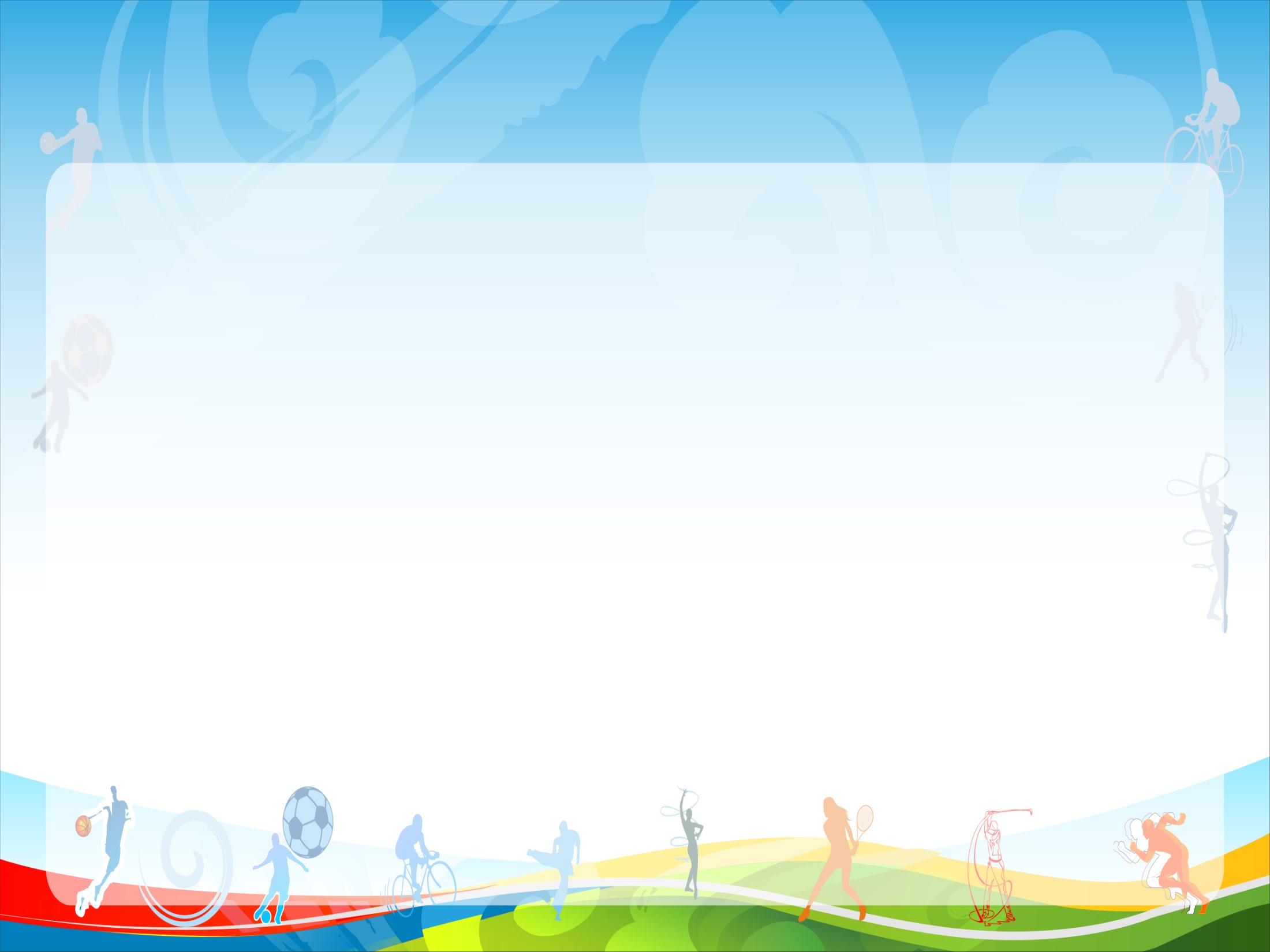 Муниципальное казённое дошкольное образовательное учреждение 
детский сад общеразвивающего вида № 1
Викторина
«Спортивные загадки»
Инструктор по физкультуре
Падерин Вячеслав Валентинович
г. Узловая, 2016
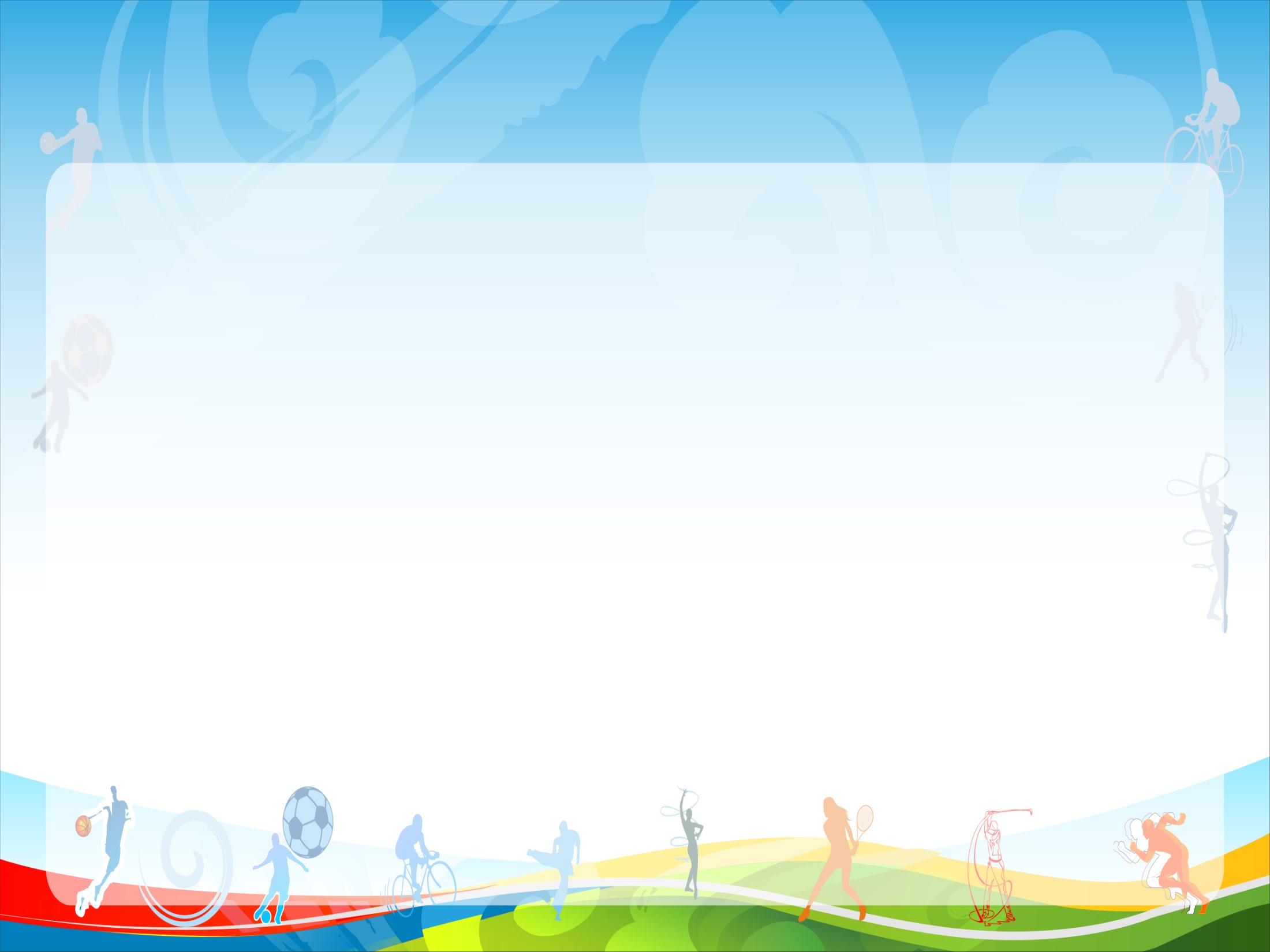 Он бывает баскетбольный,
Волейбольный и футбольный.
С ним играют во дворе,
Интересно с ним в игре.
Скачет, скачет, скачет, скачет!
Ну конечно, это...
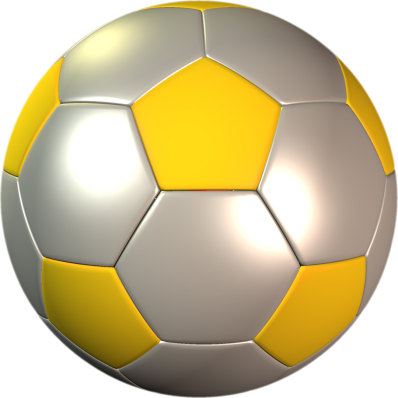 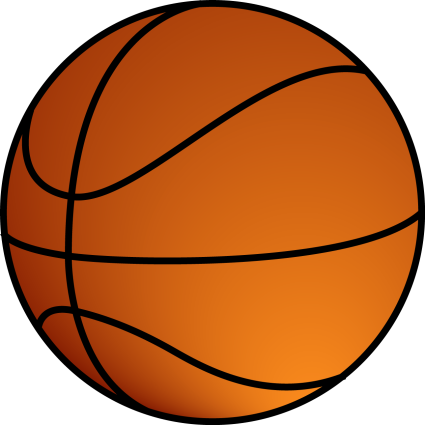 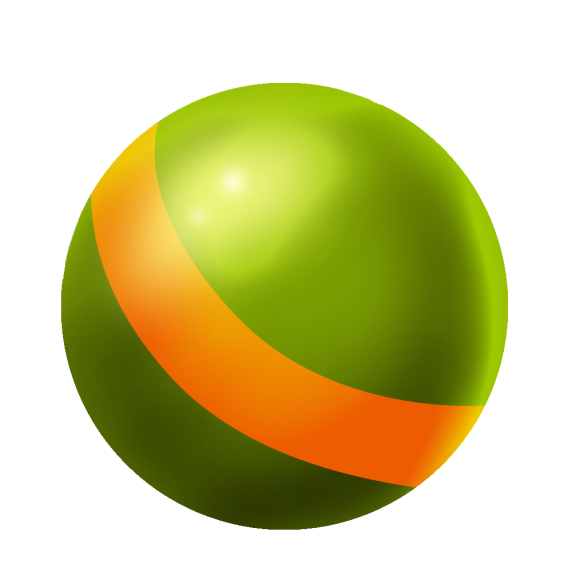 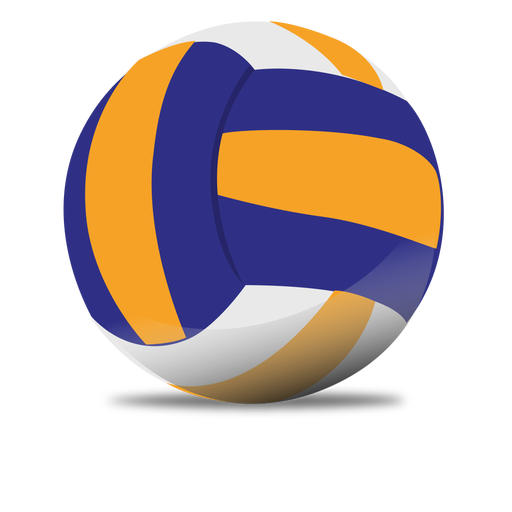 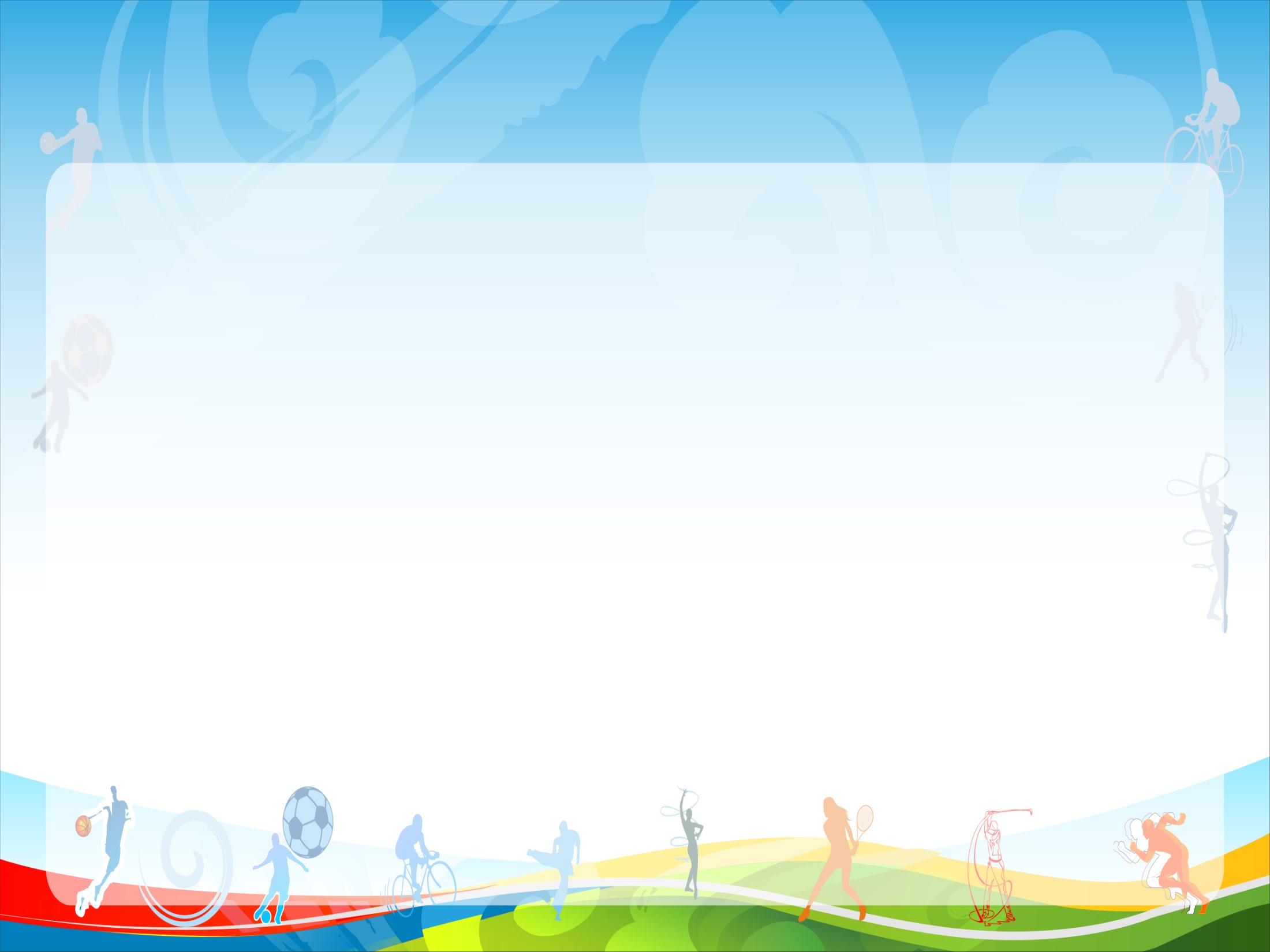 Воздух режет ловко-ловко,
Палка справа, слева палка,
Ну а между них веревка.
Это длинная...
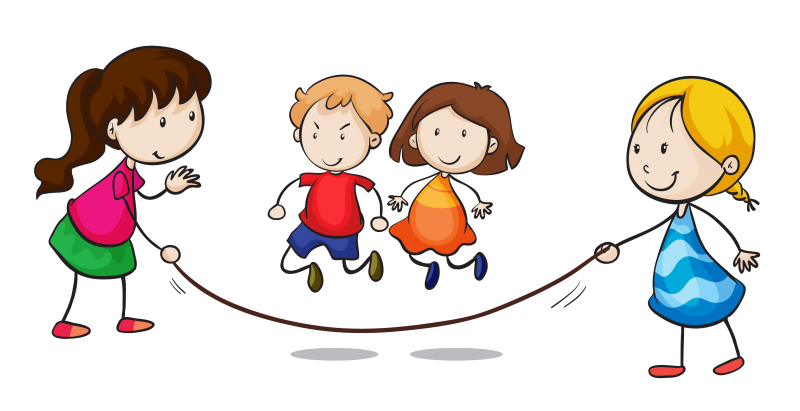 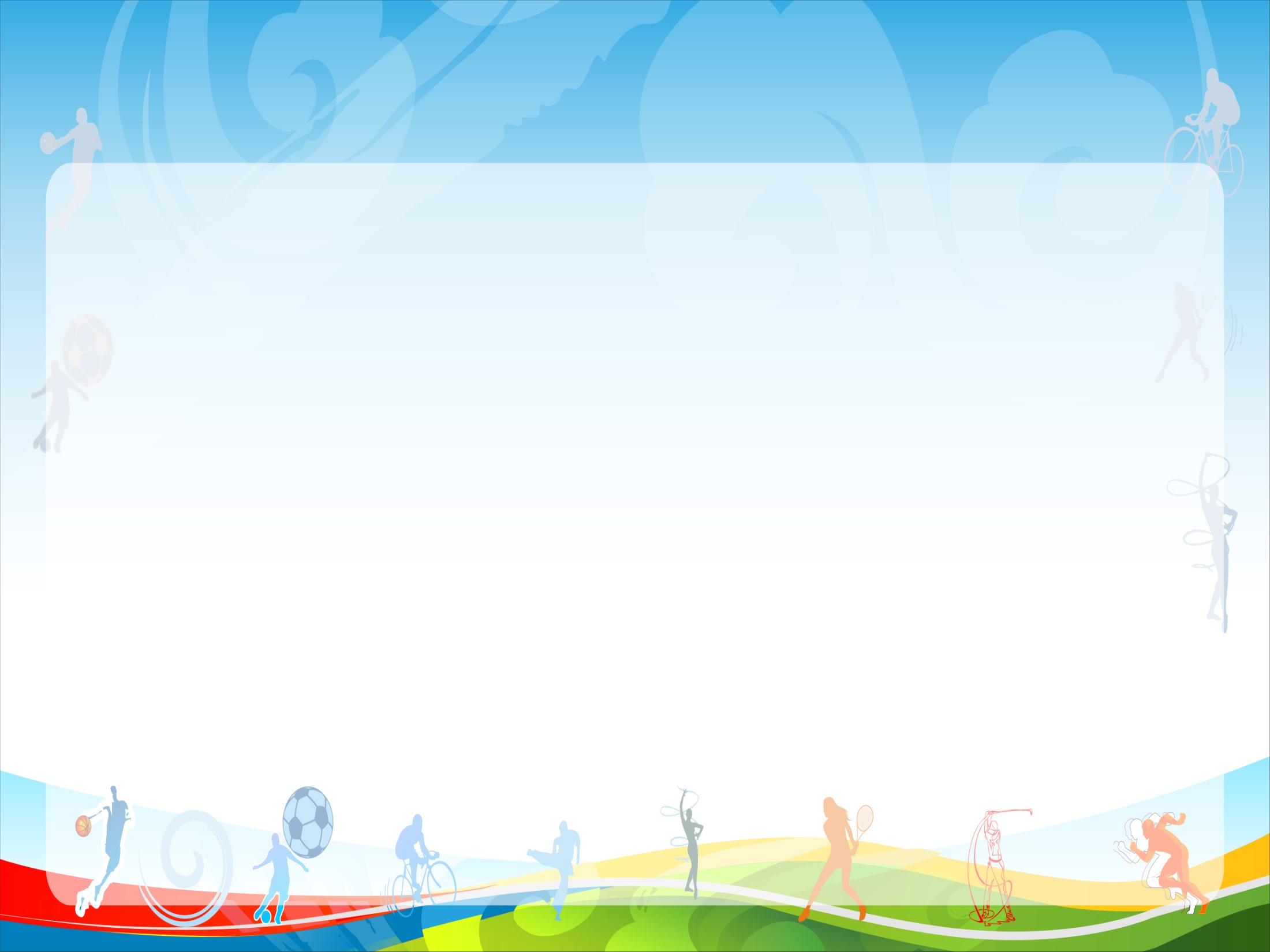 Победитель в спортсоревнованиях,
Впереди все время только он.
Как звучит, скажите, гордое название?
Знают все, что это…
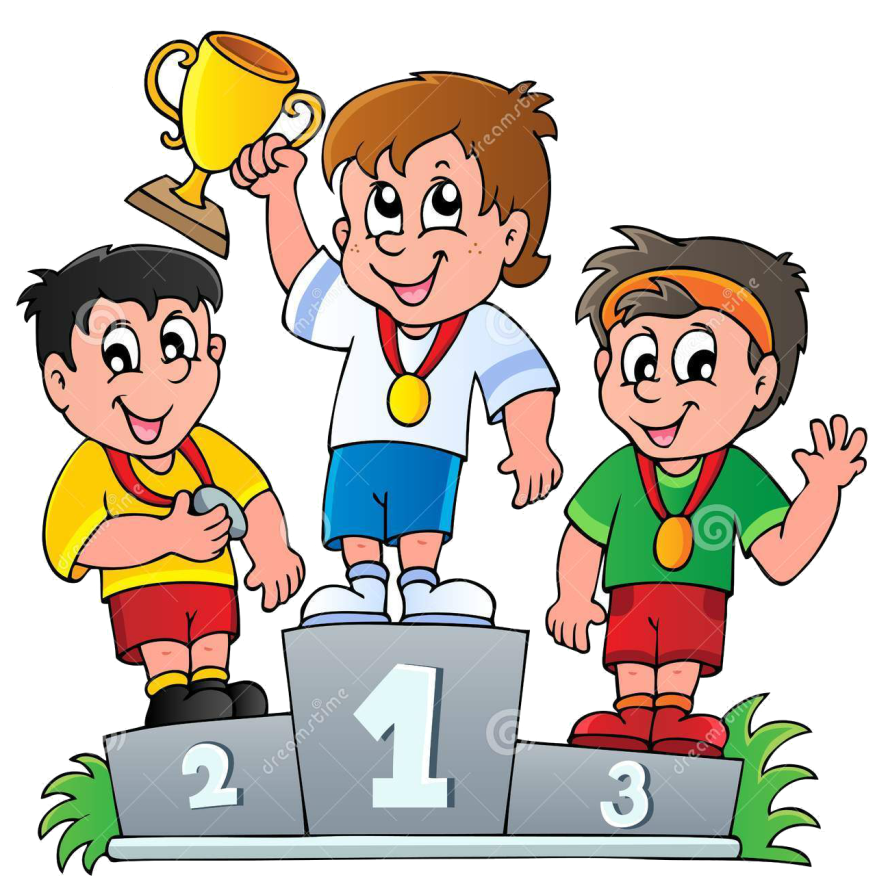 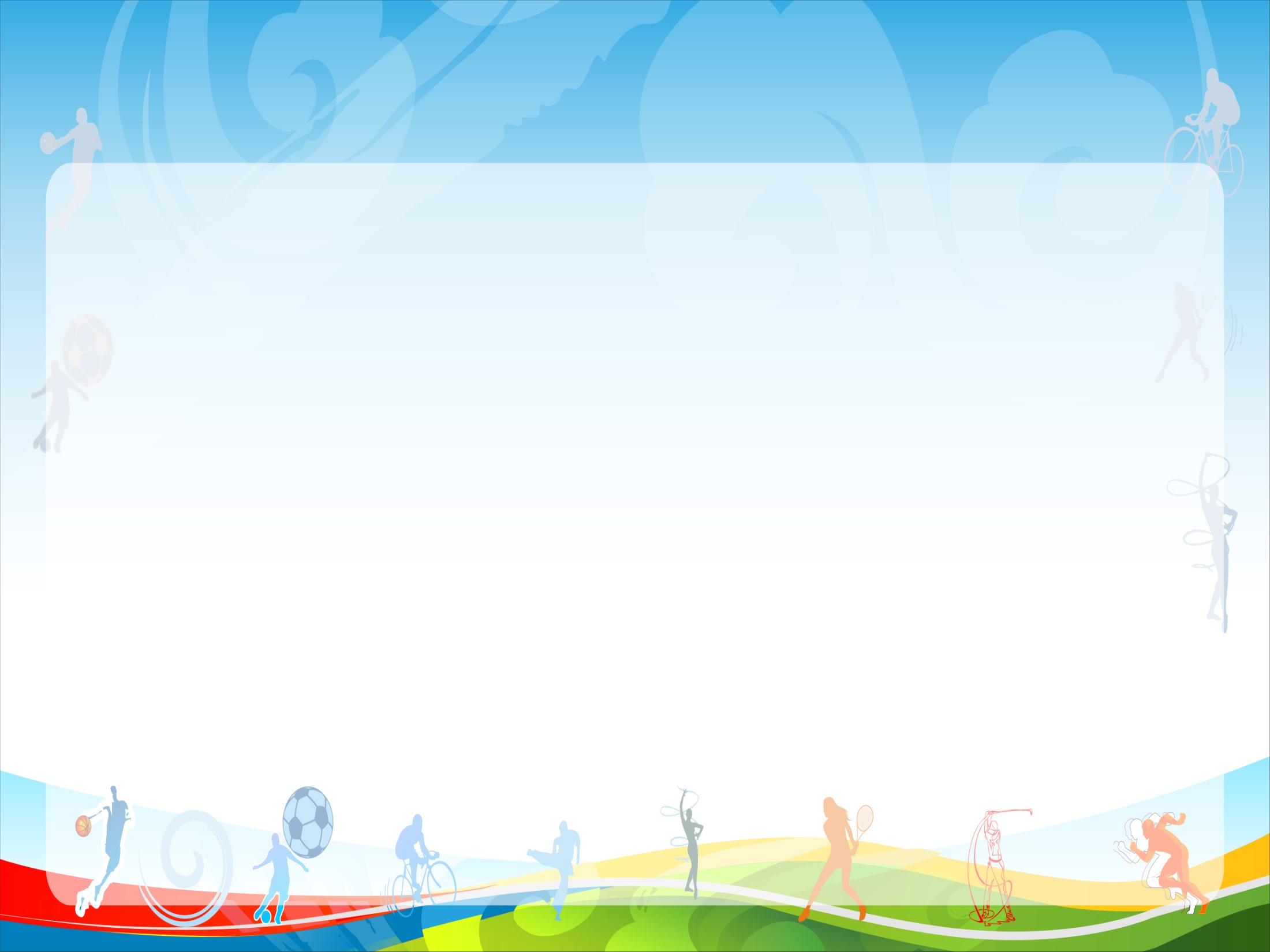 Ноги и мышцы все время в движении -
Это не просто идет человек.
Такие вот быстрые передвижения
Мы называем коротко — ... (бег)
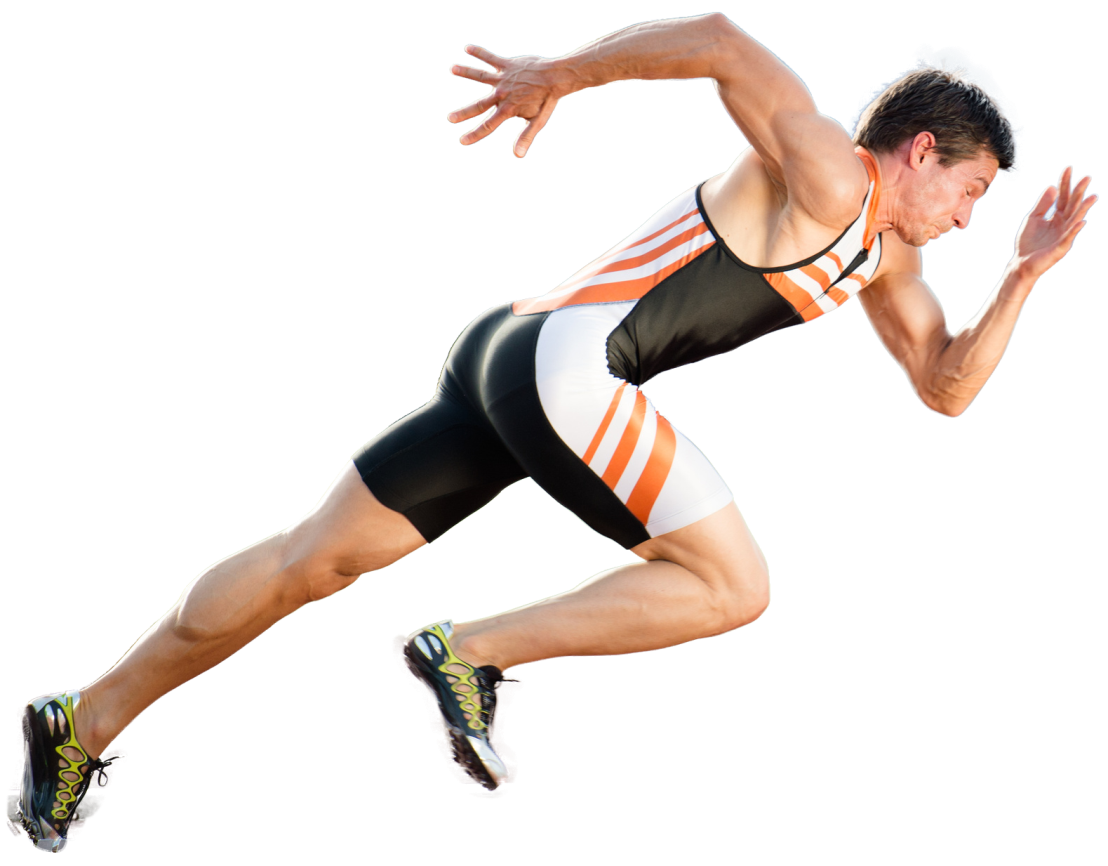 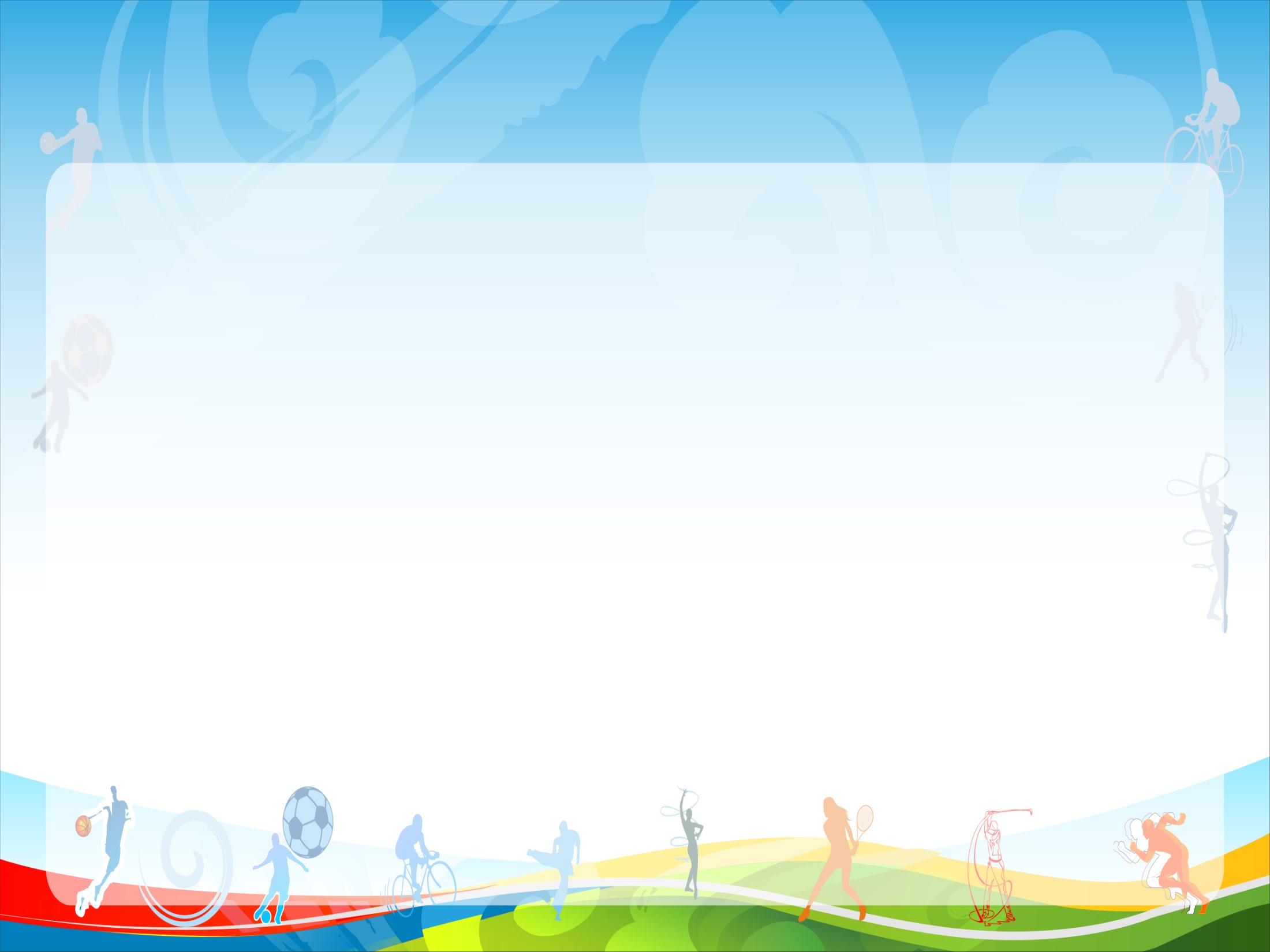 Мяч в кольце! 
Команде гол!
Мы играем в...
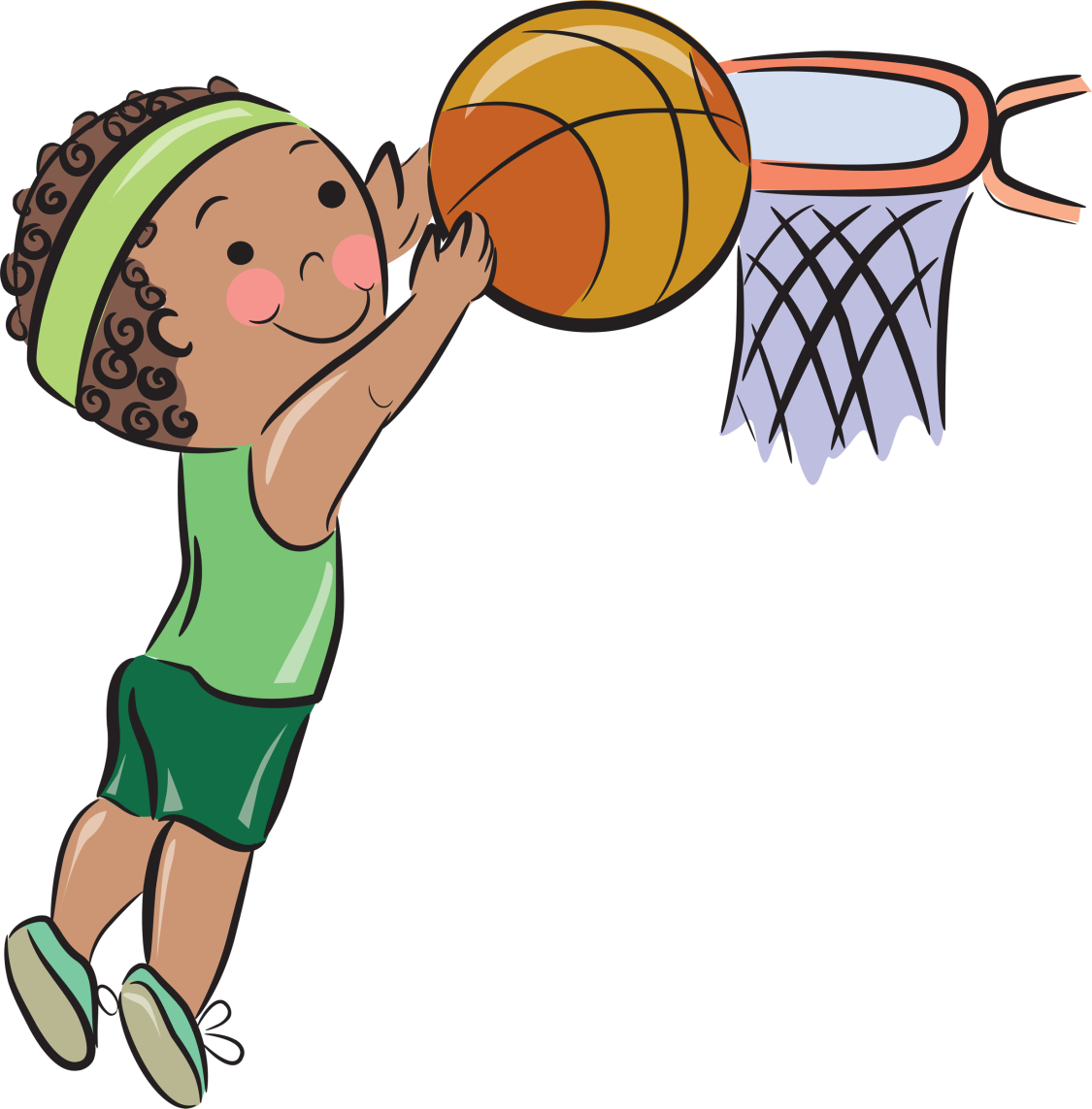 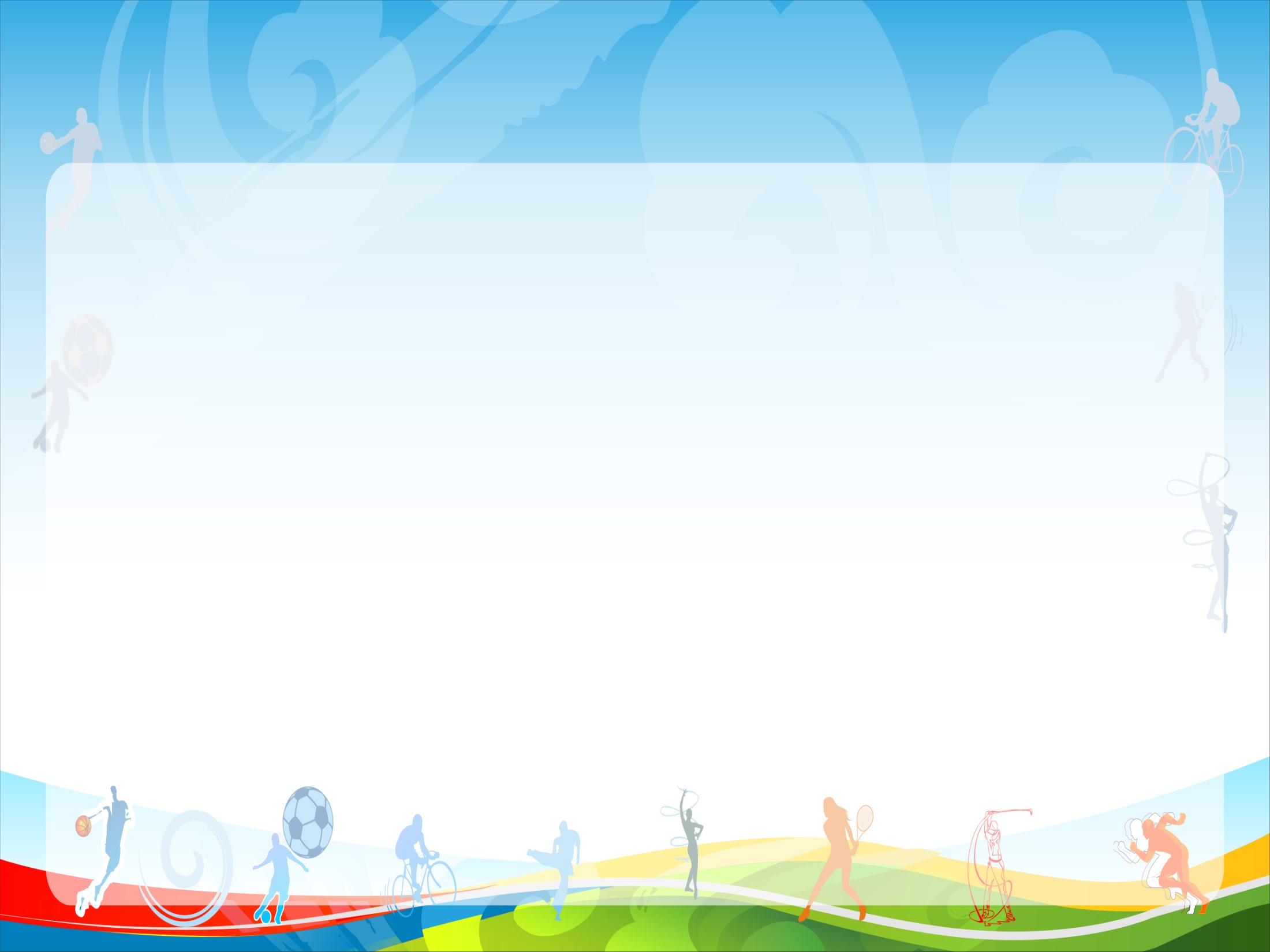 По полю команды гоняют мяч,
Вратарь на воротах попался ловкач.
Никак не дает он забить мячом гол.
На поле играют мальчишки в...
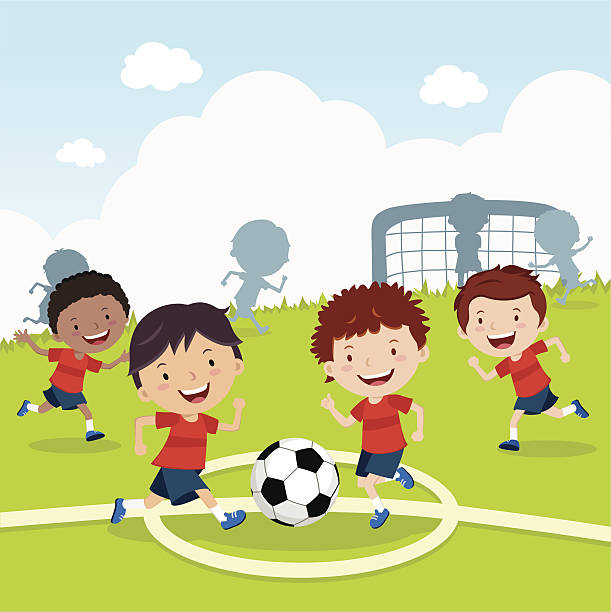 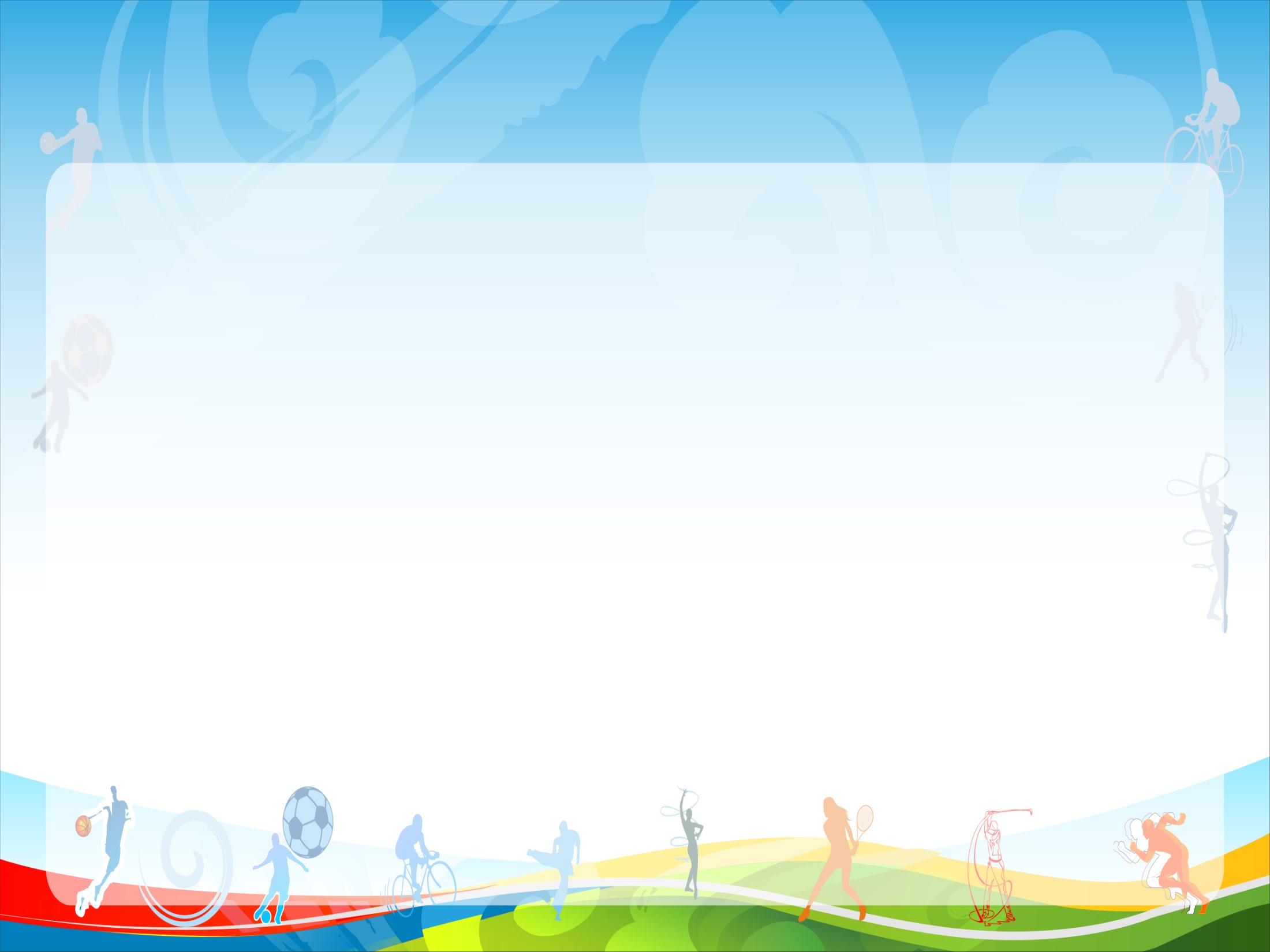 Спортсмены 
Лишь лучшиеНа пьедестале,Вручают 
ТоржественноВсем им …
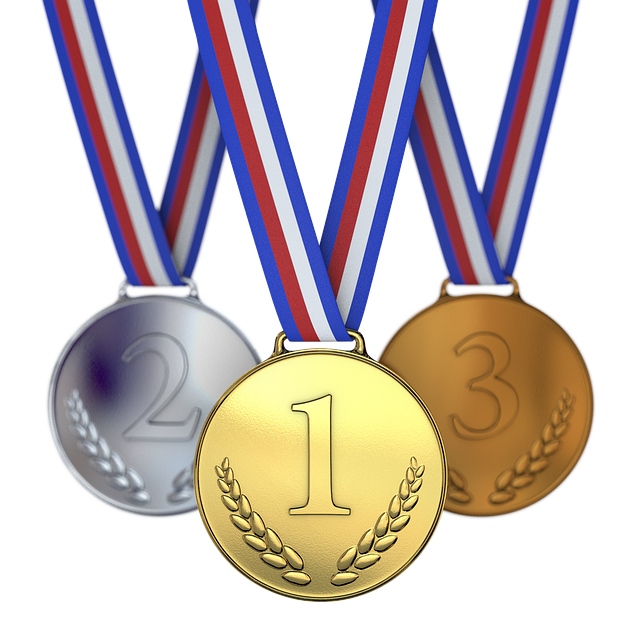 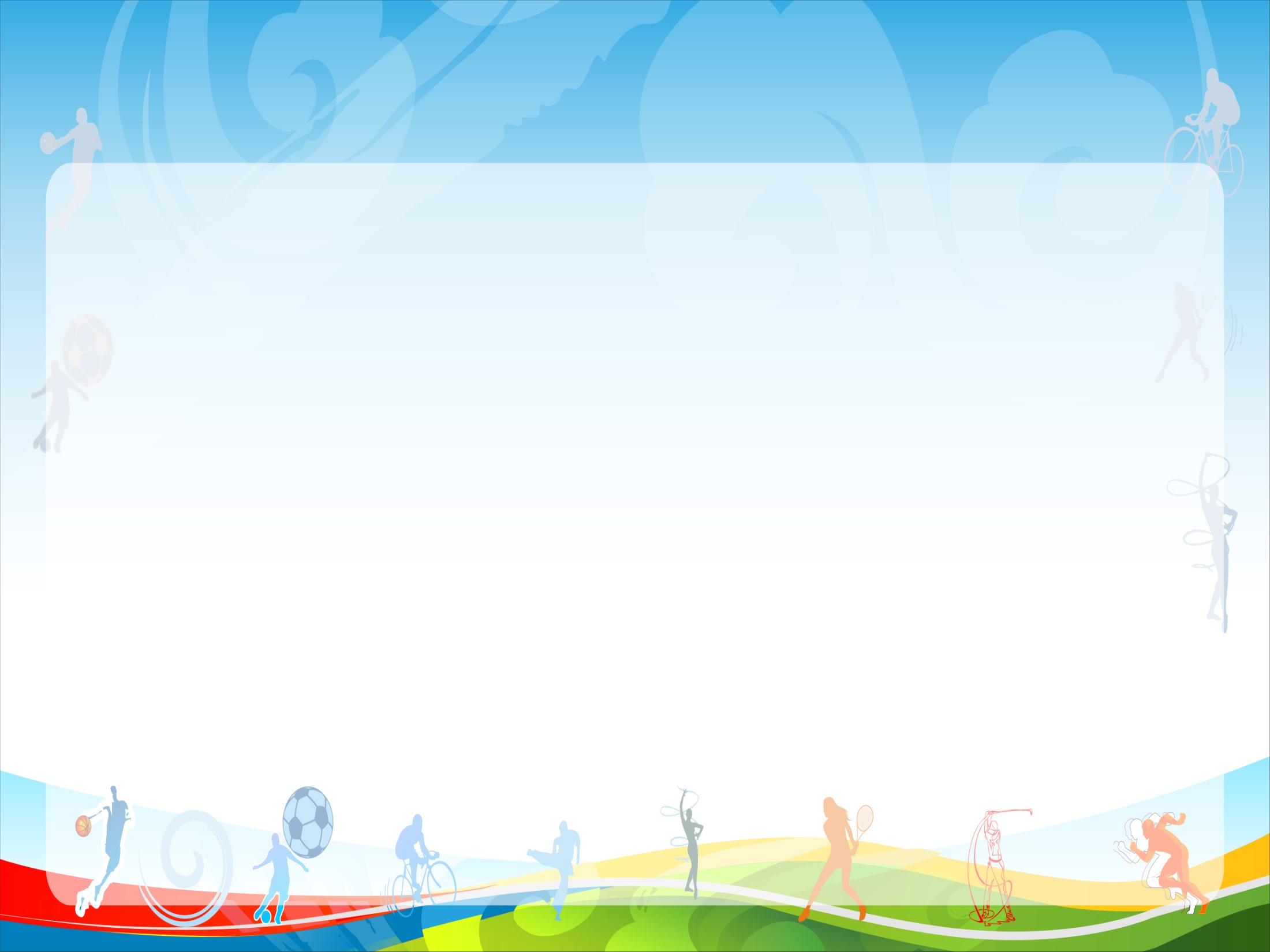 Во дворе с утра игра,Разыгралась детвора.Крики: «шайбу!», «мимо!», «бей!» —Там идёт игра — …
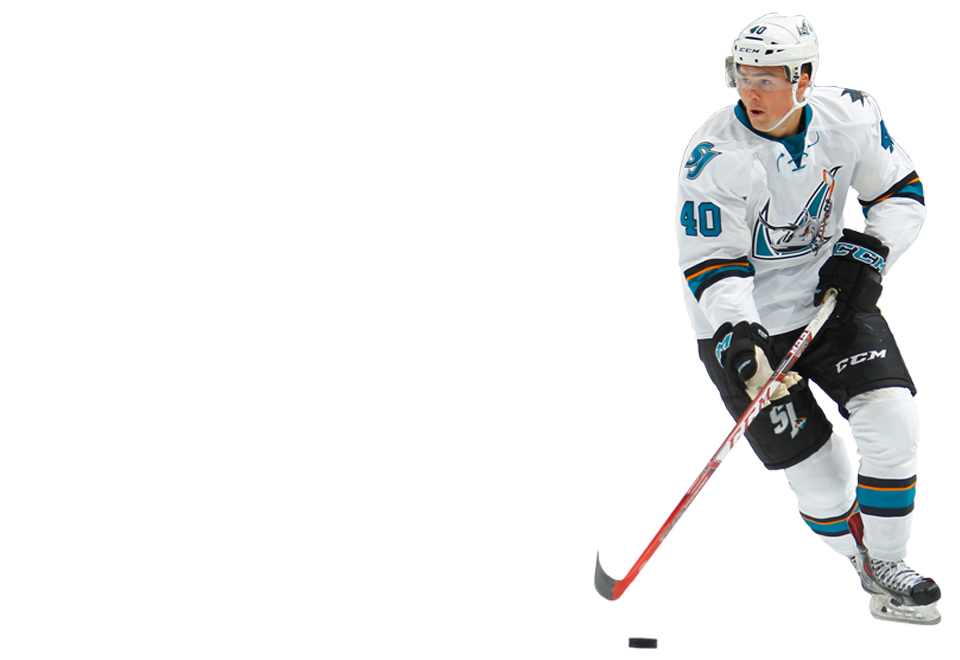 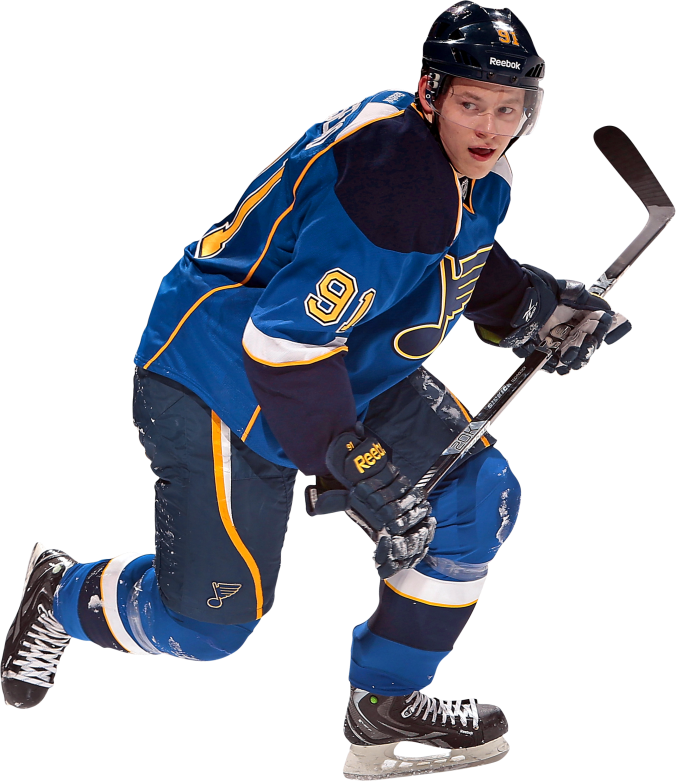 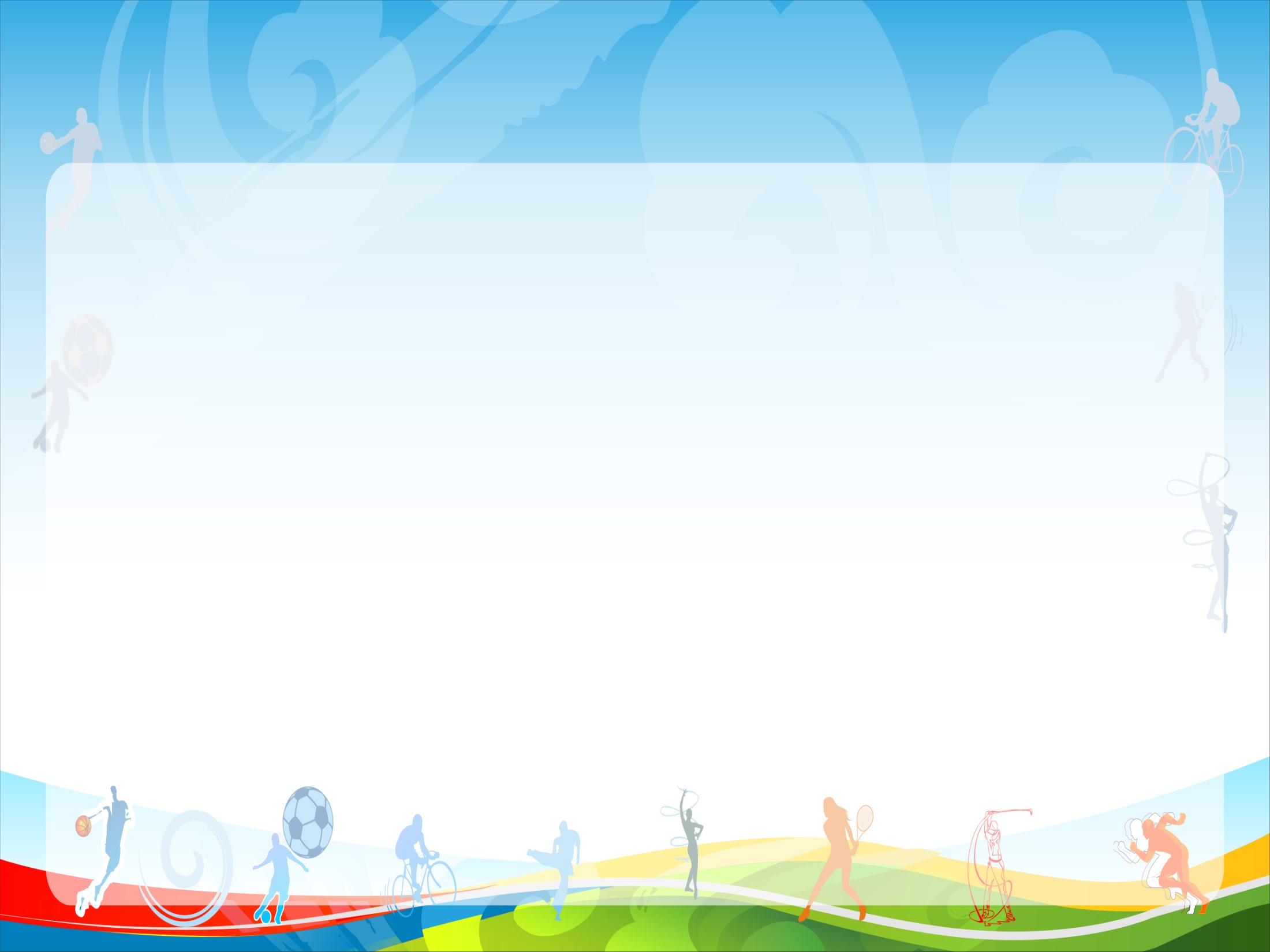 Ранним утром вдоль дорогиНа траве блестит роса,По дороге едут ногиИ бегут два колеса.У загадки есть ответ –Это мой …
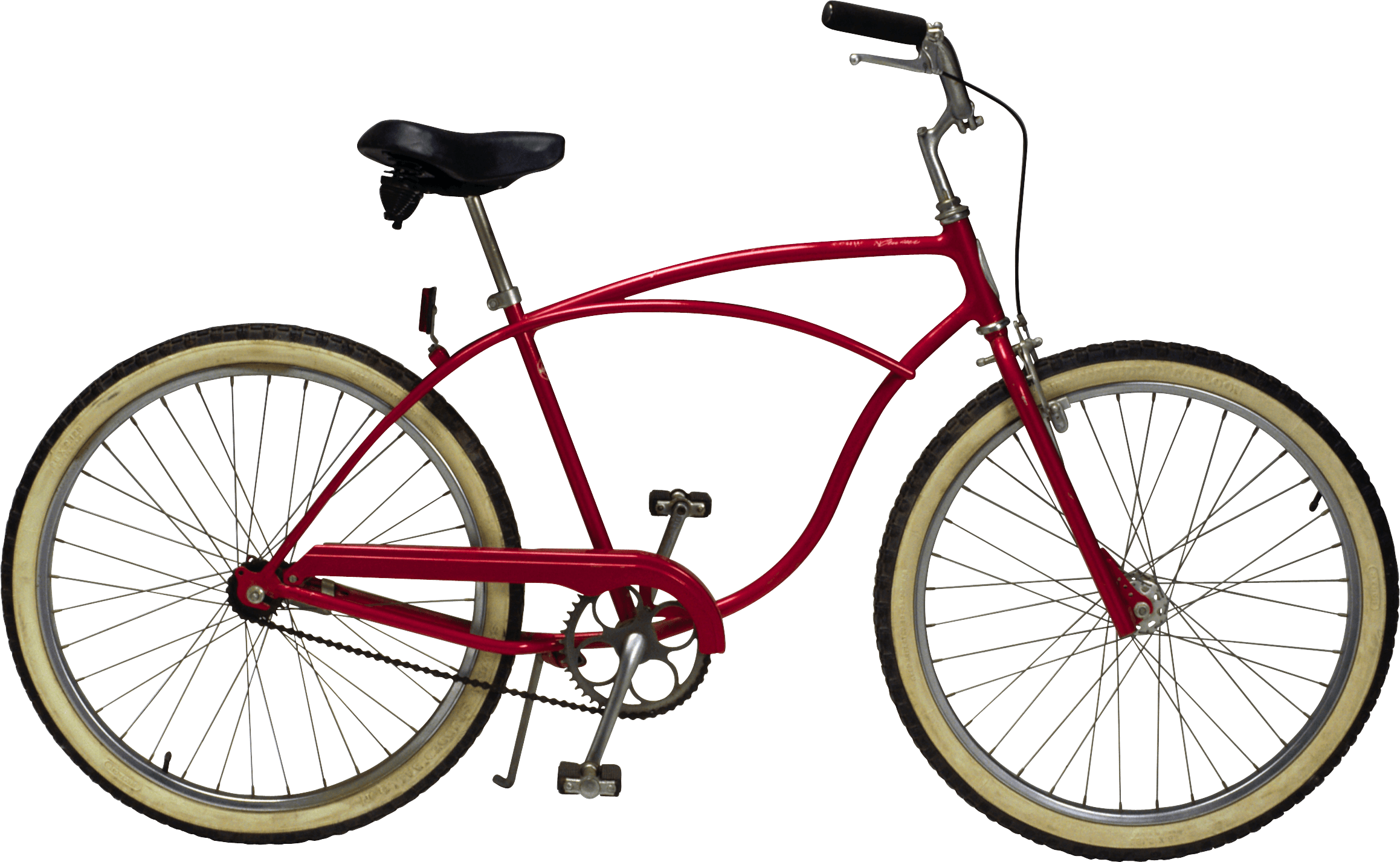 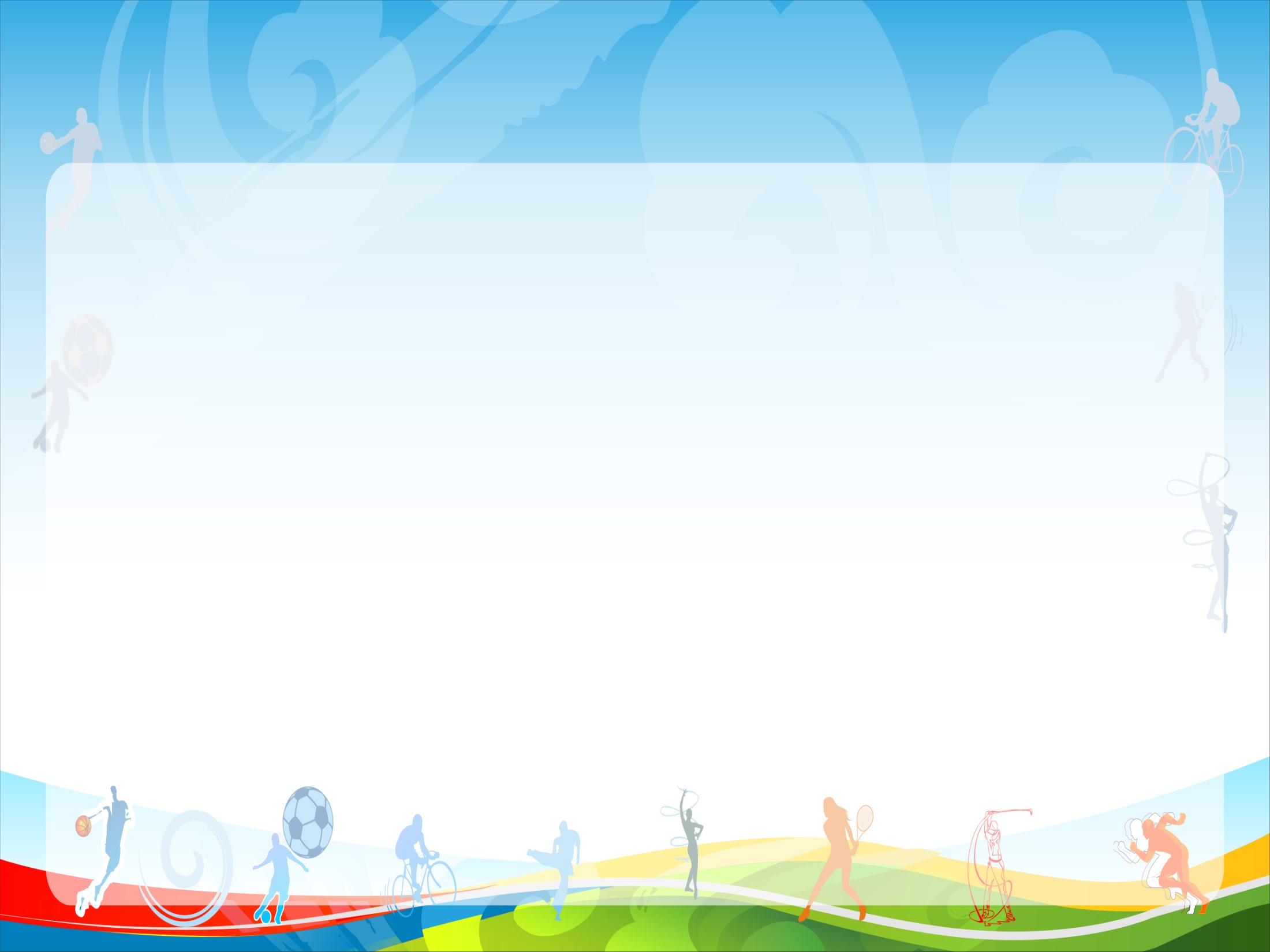 На снегу две полосы,Удивились две лисы.Подошла одна поближе:Здесь бежали чьи-то …
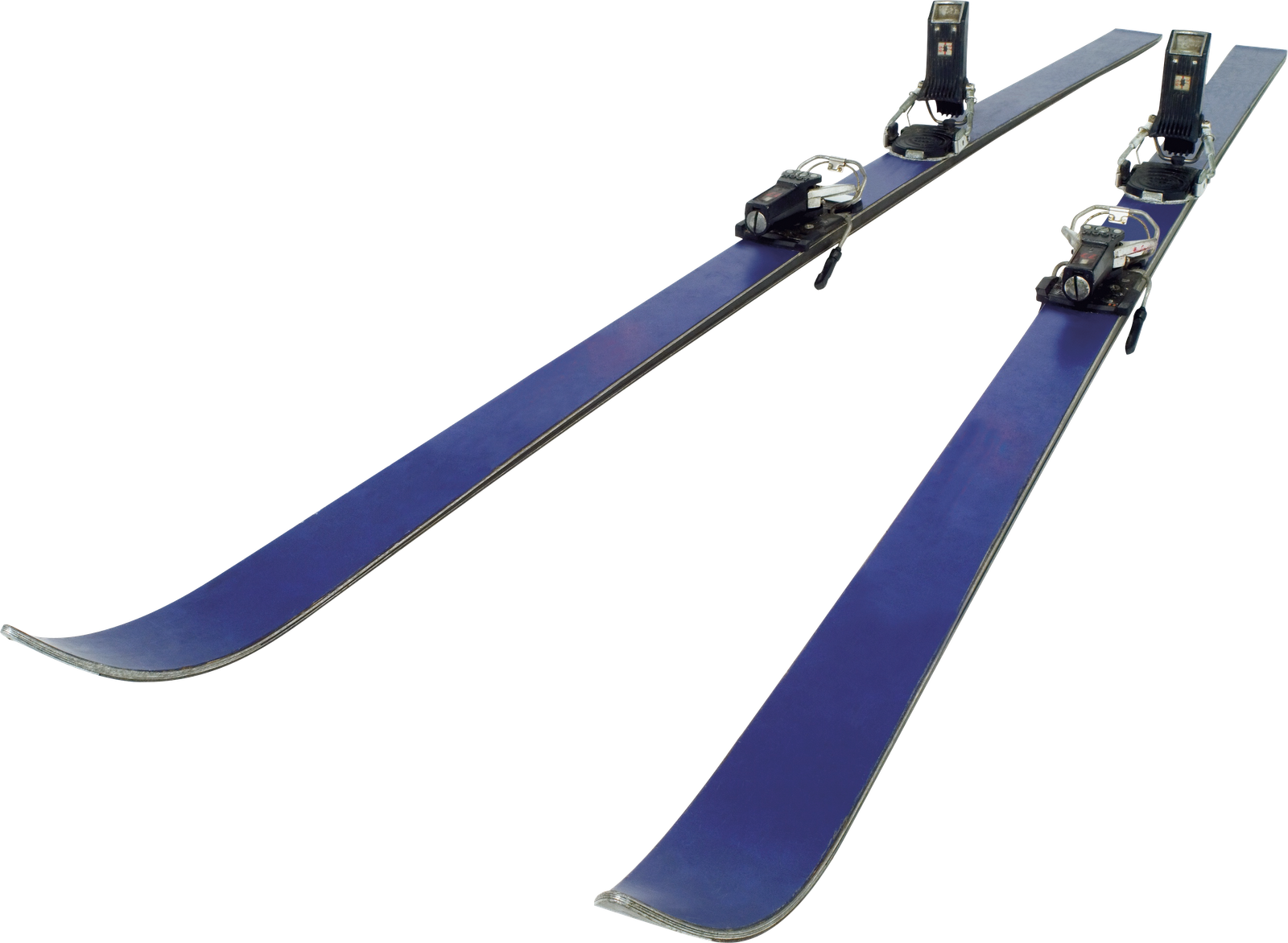 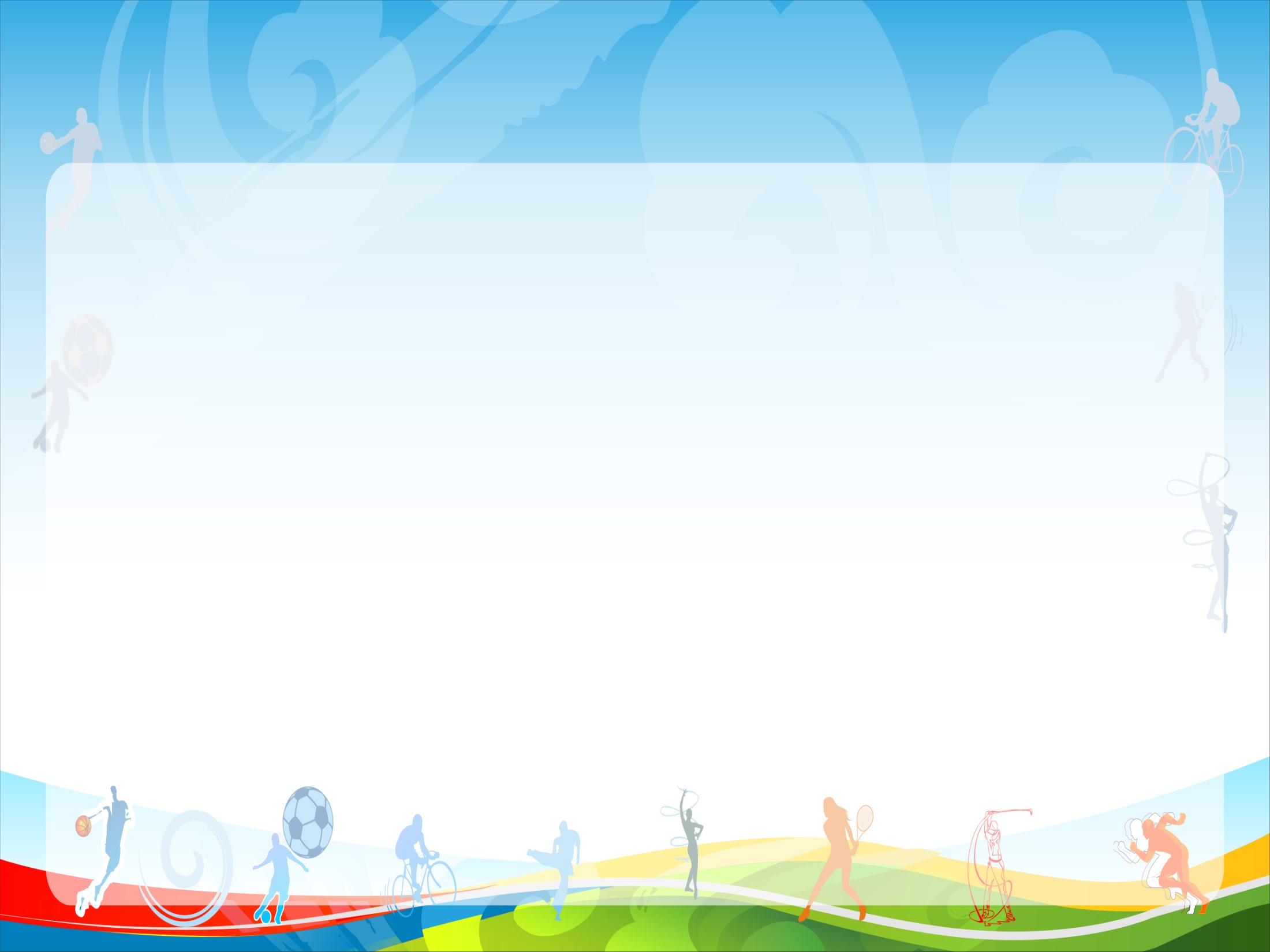 Он — «носитель» рюкзака,В туристическом походе,Посидеть у костеркаОчень любит на природе.Хворост, прошлогодний листБросит в свой костёр .
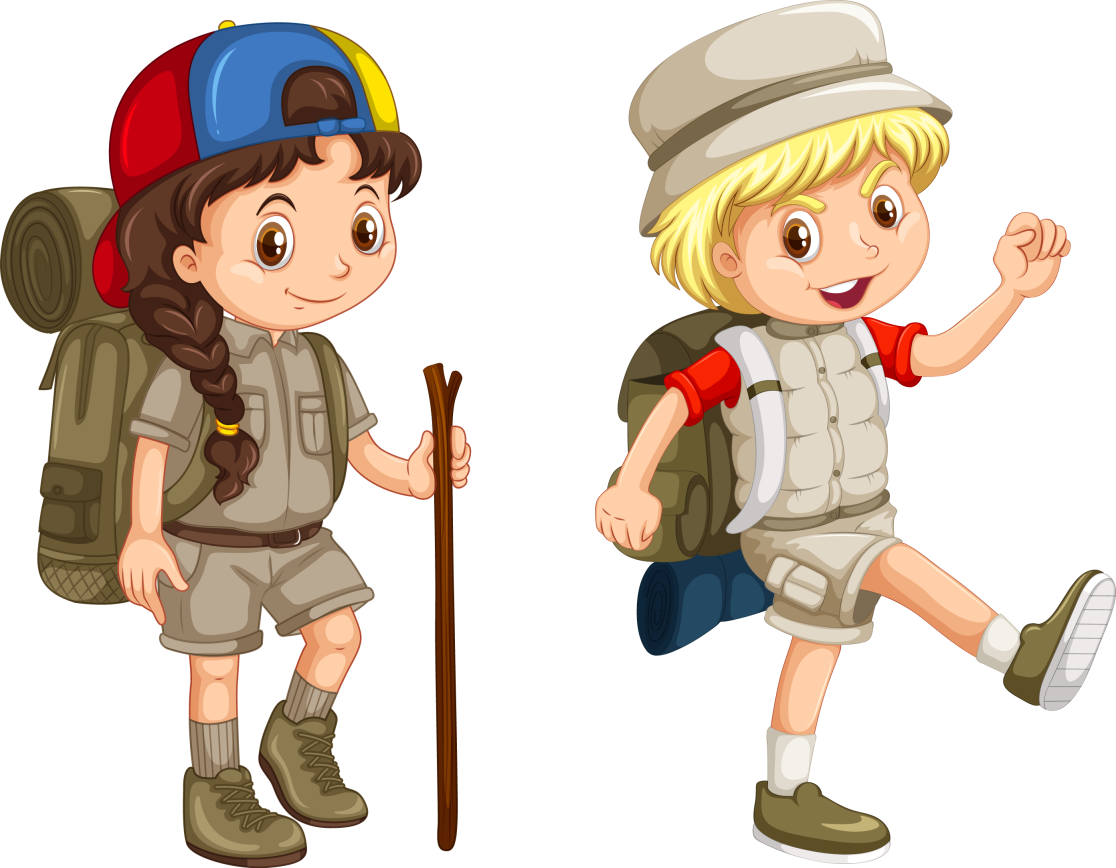 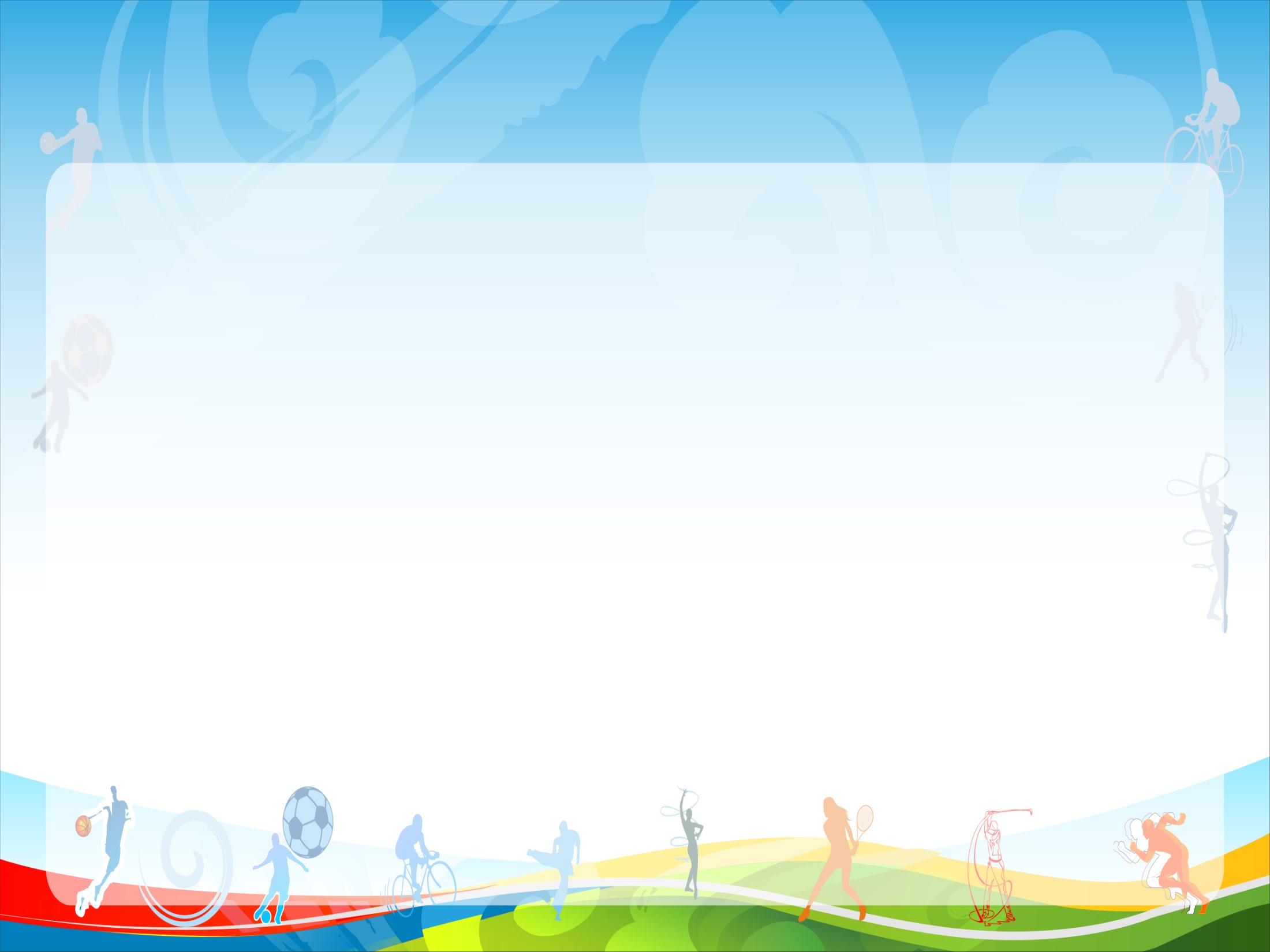 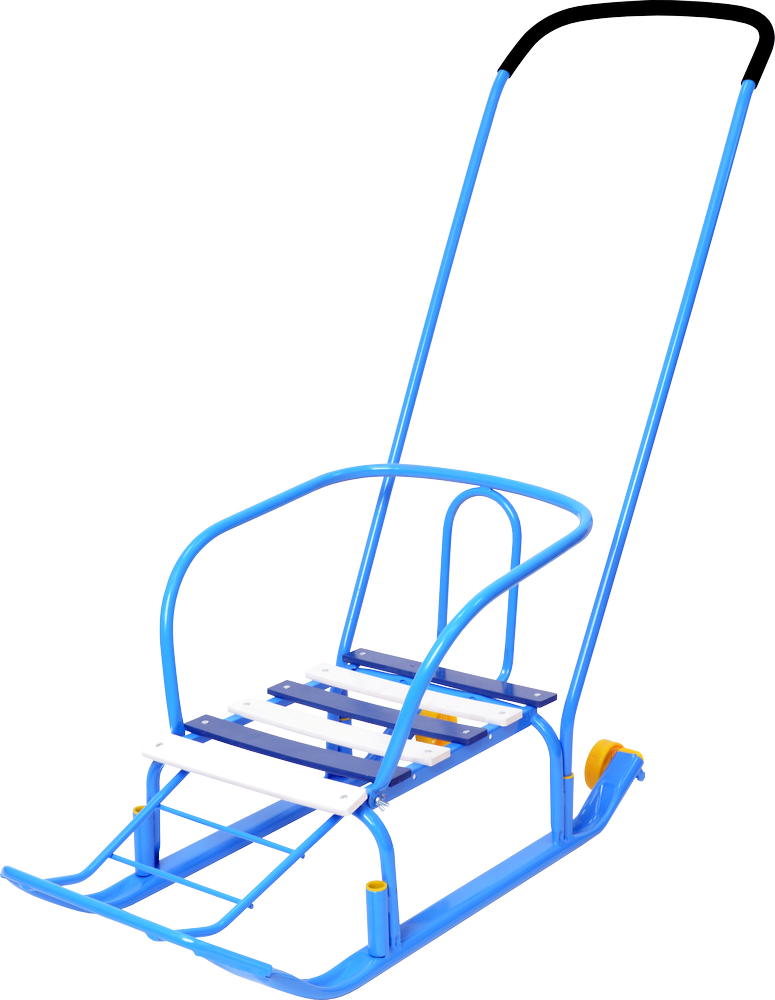 Вот полозья, спинка, планки –А всё вместе это – ...
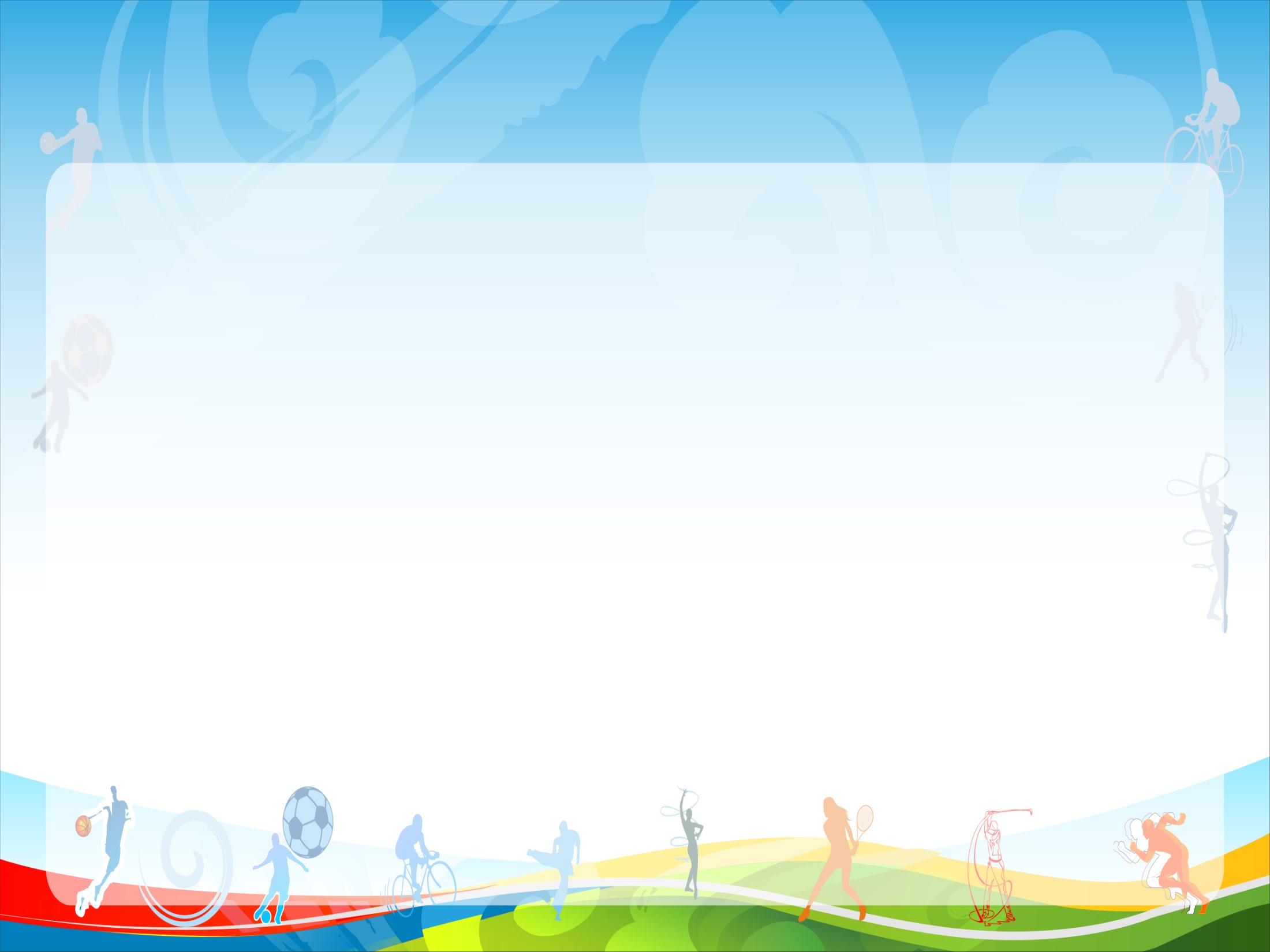 Ноги в них быстры и ловки.
То спортивные...
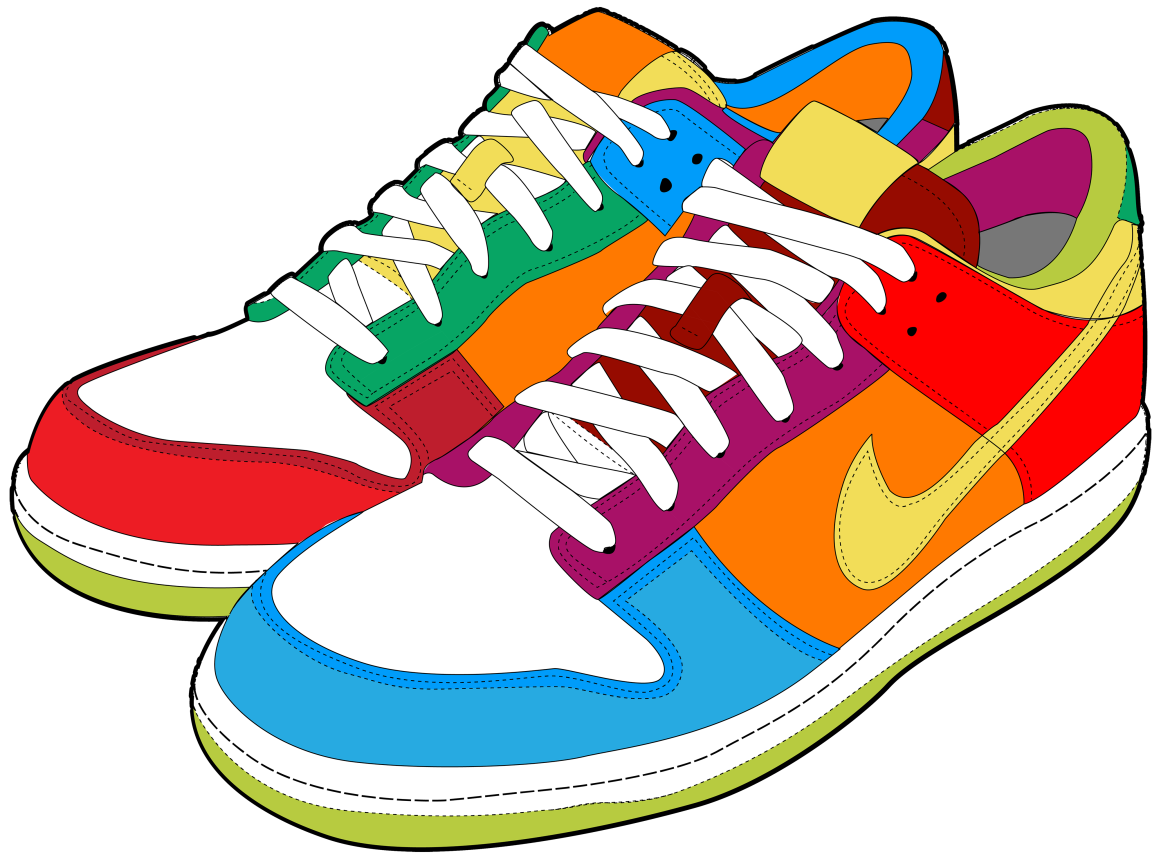 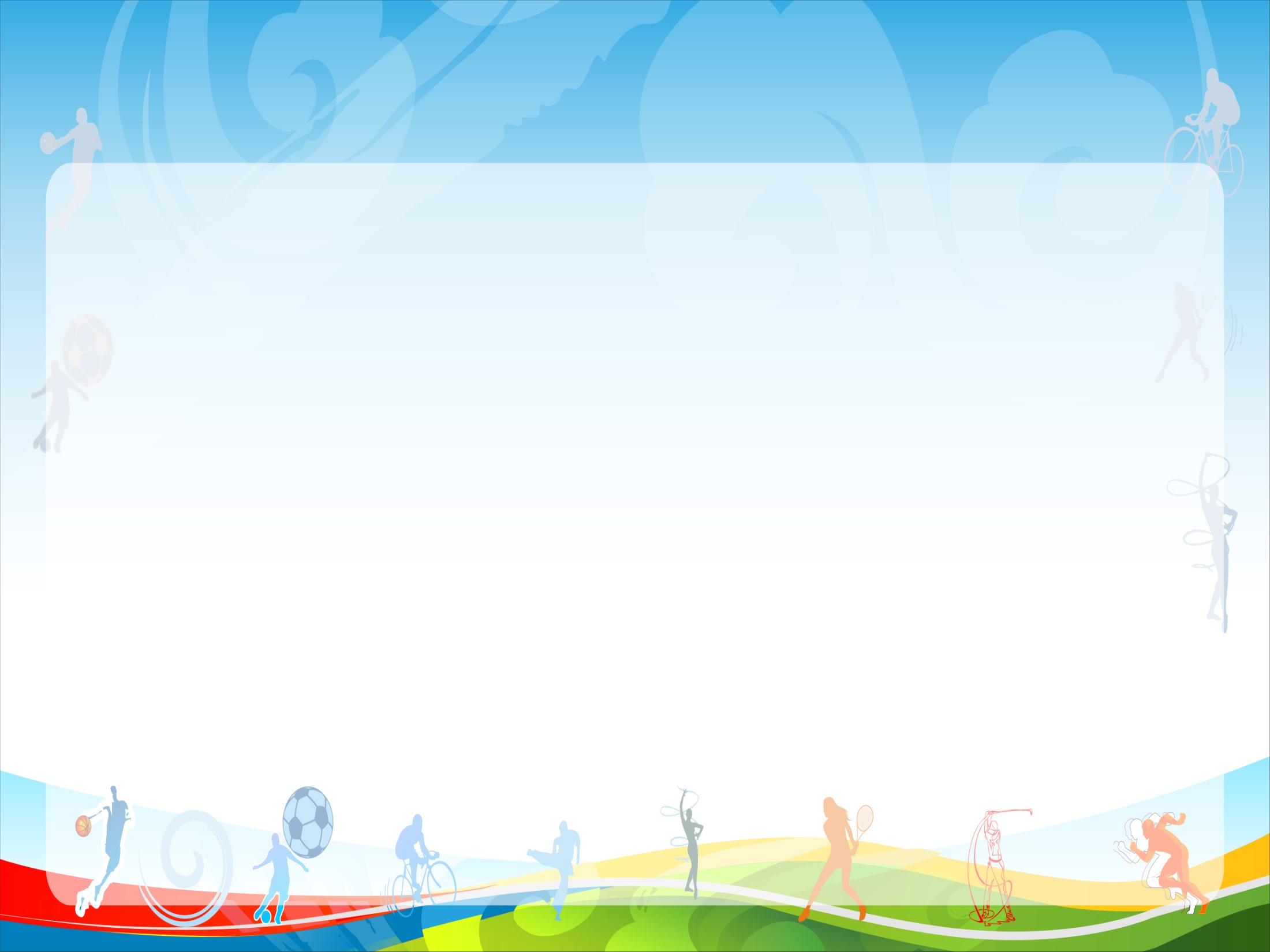 В том пруду не видноНи уток, ни гусей.Берега из кафеля,Звать его ...
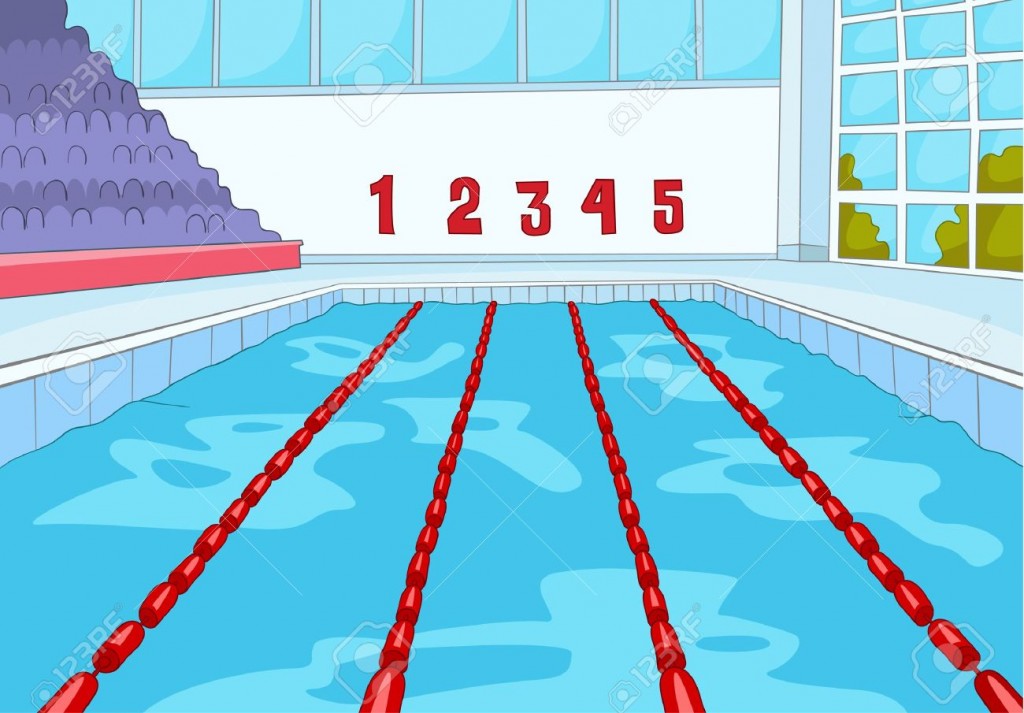